Парсуна-ранний «примитивный» жанр портрета в Русском царстве, в своих живописных средствах находившийся в зависимости от иконописи.Первоначально синоним современного понятия портрет вне зависимости от стиля, техники изображения, места и времени написания, искажение слова «персона», которым в XVII веке назывались светские портреты.
Патриарх Никон с клиром.
МихаилСкопин –Шуйский
Царь Алексей Михайлович
КнязьИванБорисовичРепин
БлаговерныйкнязьФедорИоаннович
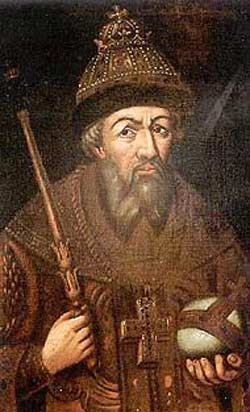 ИванГрозный
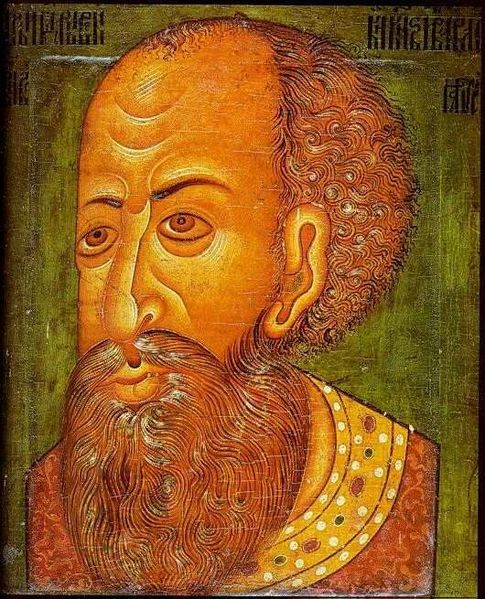 ИванГрозный
ЦарьФедорИоаннович
Петр Первый
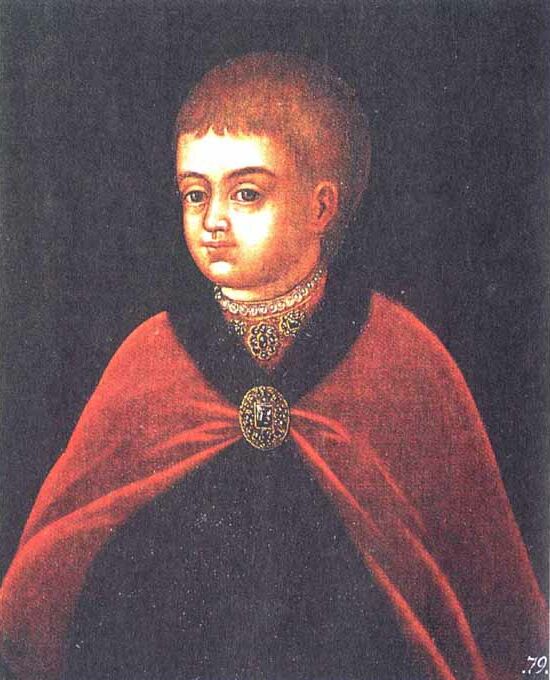 Наталья Кирилловна Нарышкина
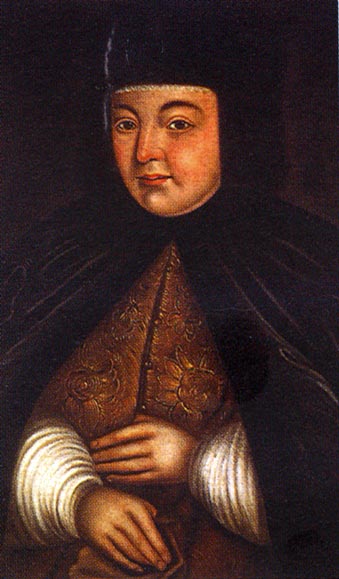 Евдокия Федоровна Лопухина
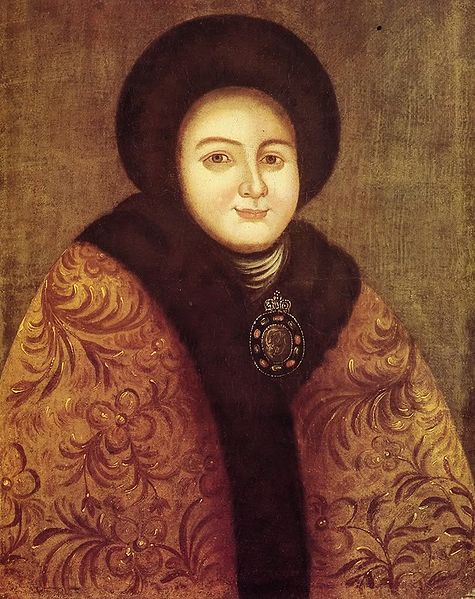